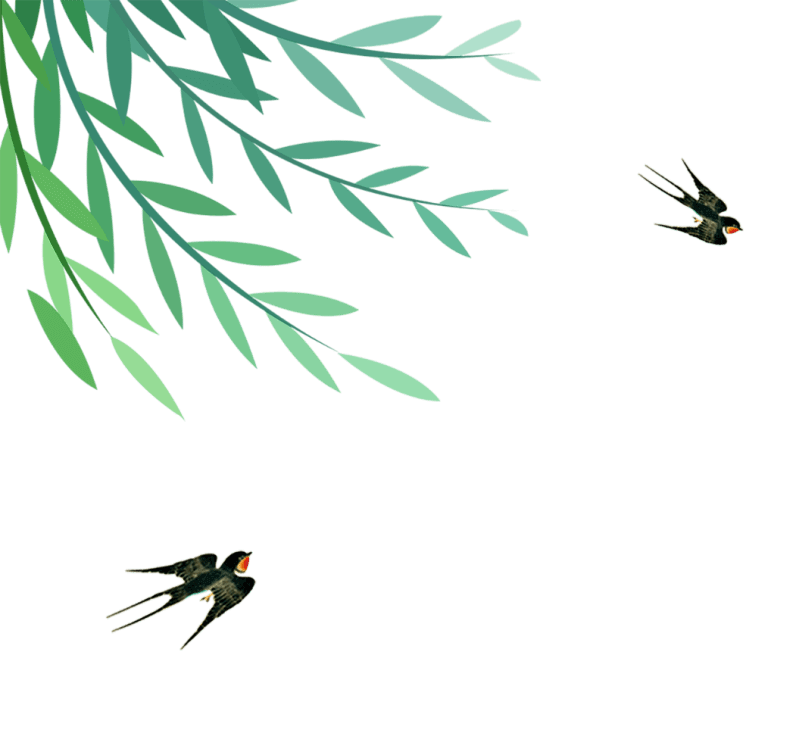 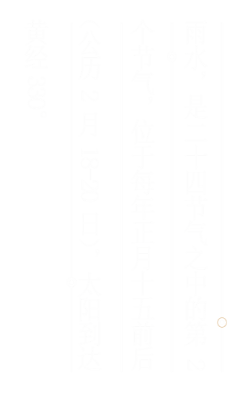 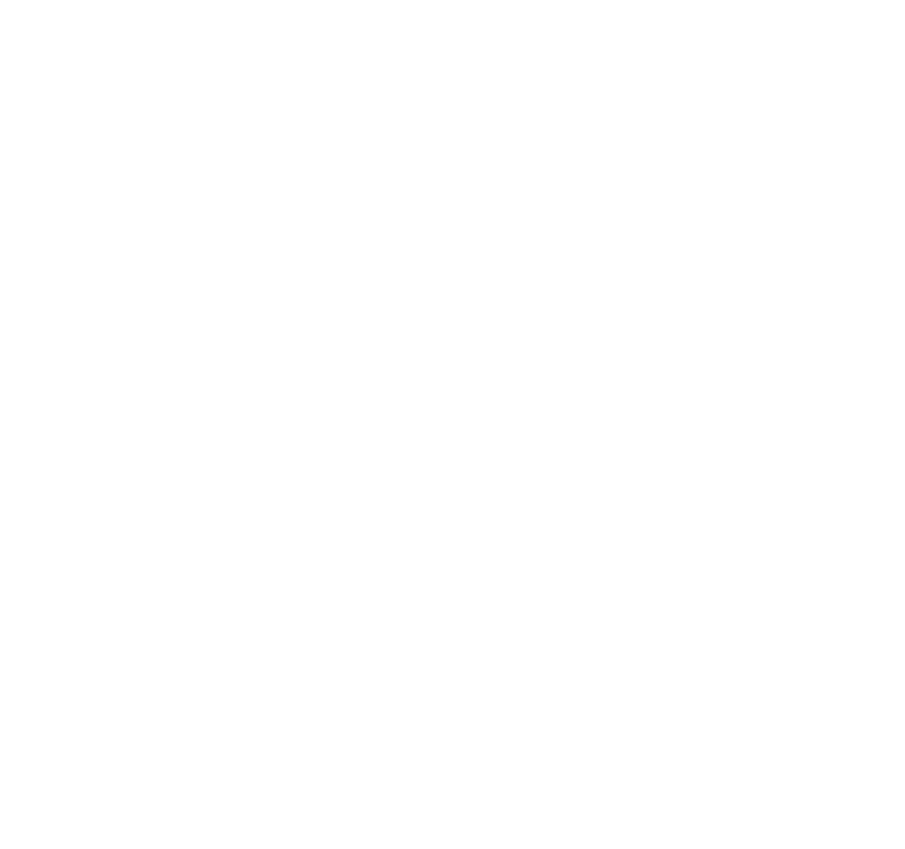 二十四节气
20XX.2.19
二/十/四/节/气
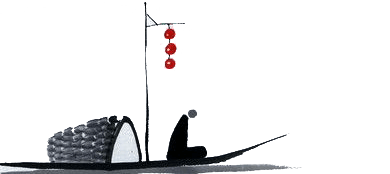 叁
雨水的习俗
贰
雨水的物候
壹
肆
雨水的由来
目录
雨水的诗词
CONTENTS
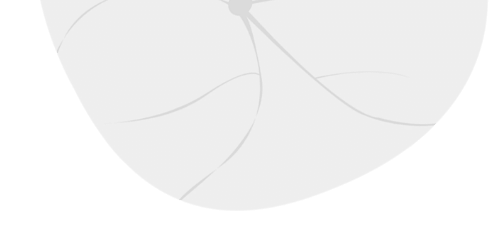 https://www.ypppt.com/
壹
雨水的由来
请输入您的文字
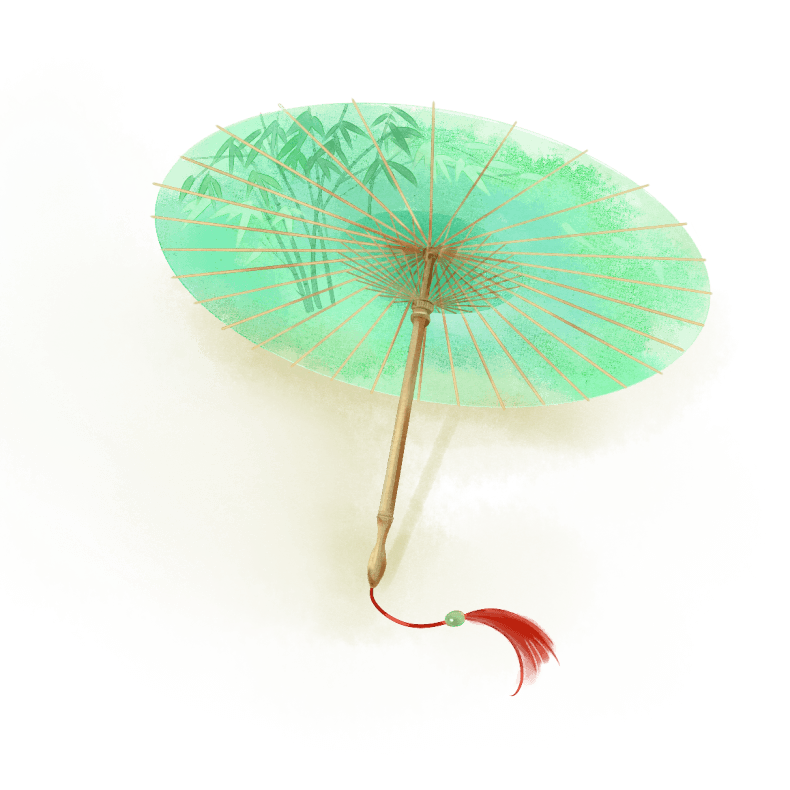 雨水，是二十四节气之中的第2个节气，位于每年正月十五前后（公历2月18-20日），太阳到达黄经330°。雨水和谷雨、小雪、大雪一样，都是反映降水现象的节气。
雨水，是二十四节气之中的第2个节气，位于每年正月十五前后（公历2月18-20日），太阳到达黄经330°。雨水和谷雨、小雪、大雪一样，都是反映降水现象的节气。
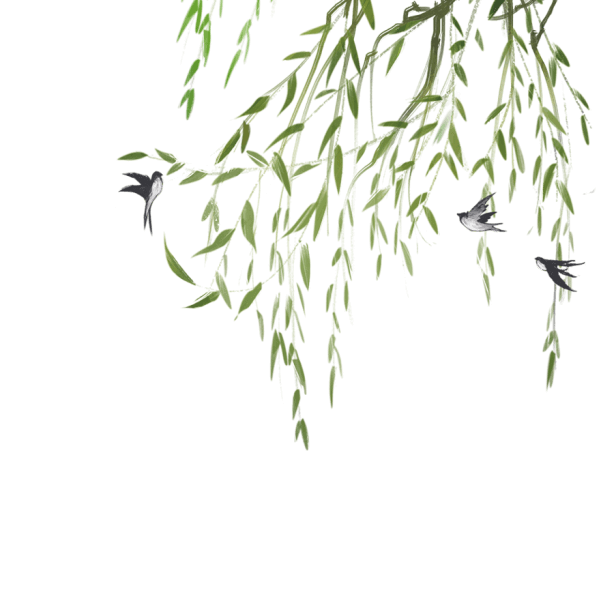 雨水
《月令七十二候集解》：“正月中，天一生水。春始属木，然生木者必水也，故立春后继之雨水。且东风既解冻，则散而为雨矣。”意思是说，雨水节气前后，万物开始萌动，春天就要到了。如在《逸周书》中就有雨水节后“鸿雁来”“草木萌动”等物候记载。
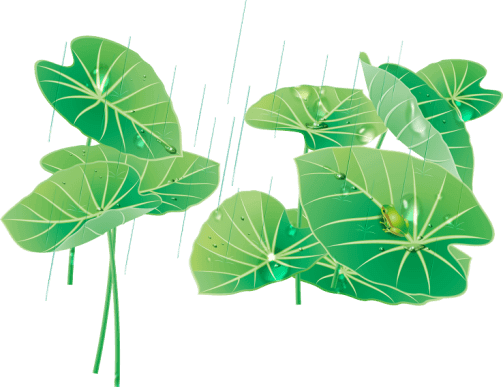 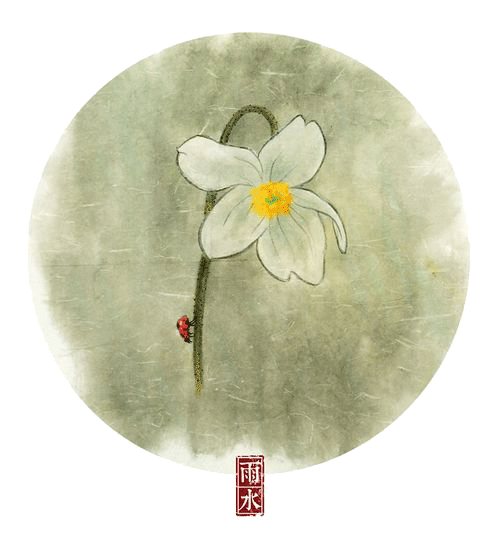 雨水，是二十四节气之中的第2个节气，位于每年正月十五前后（公历2月18-20日），太阳到达黄经330°。
雨水，是二十四节气之中的第2个节气，位于每年正月十五前后（公历2月18-20日），太阳到达黄经330°。
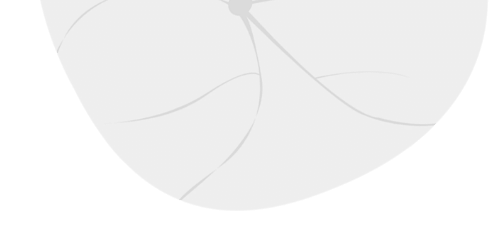 贰
雨水的物候
请输入您的文字
雨水的民间习俗
雨水这天在民间有一项特具风趣的活动叫“拉保保”。(保保则是干爹)
    以前人们都有一个为自己儿女求神问卦的习惯，看看自己儿女命相如何，需不需要找个干爹。而找干爹的目的，则是为了让儿子或女儿顺利，健康的成长。(这可能也与以前的医疗条件有关，因为医疗条件不好，好多孩子生病根本无法医治。
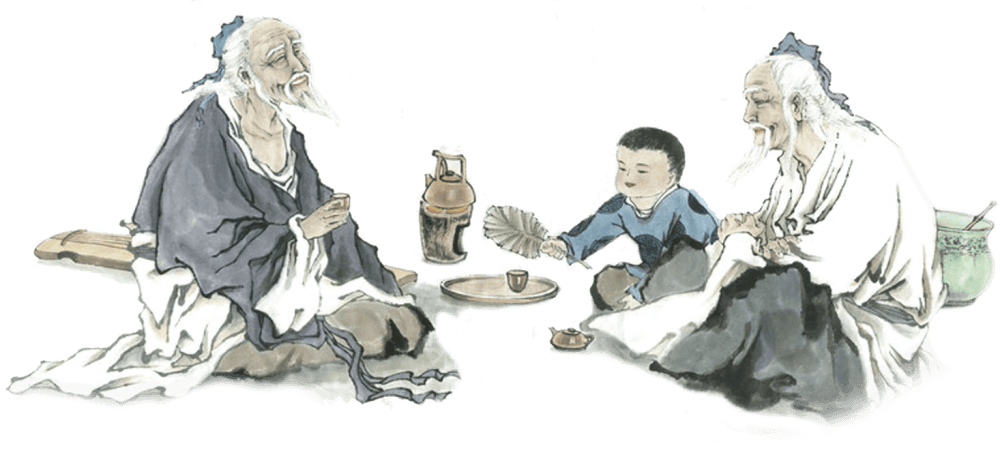 所以需要借助干爹的福气将孩子带大)于是便有了雨水节拉保保的活动。此举一年复一年，久而成为一方之俗。
雨水的民间习俗
而雨水节拉干爹，意取“雨露滋润易生长”之意。川西民间这天有个特定的拉干爹的场所。这天不管天晴下雨，要拉干爹的父母手提装好酒菜香蜡纸钱的篼篼、带着孩子在人群中穿来穿去找准干爹对象。如果希望孩子长大有知识就拉一个文人做干爹;如果孩子身体瘦弱就拉一个身材高大强壮的人作干爹。一旦有人被拉着当“干爹”，有的能挣掉就跑了，有的扯也扯不脱身，大多都会爽快的答应，也就认为这是别人信任自己，因而自己的命运也会好起来的。
    拉到后拉者连声叫道：“打个干亲家”，就摆好带来的下酒菜、焚香点蜡，叫孩子“快拜干爹，叩头”;“请干爹喝酒吃菜”，“请干亲家给娃娃取个名字”，拉保保就算成功了。分手后也有常年走动的称为“常年干亲家”，也有分手后就没有来往的叫“过路干亲家”。
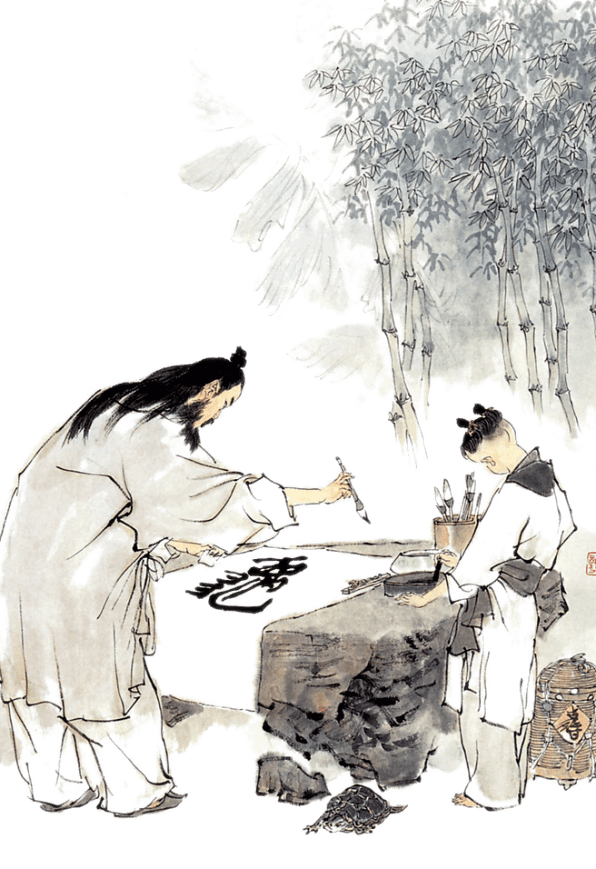 雨水的民间习俗
雨水节回娘屋是流行于川西一带的另一项风俗。民间到了雨水节，出嫁的女儿纷纷带上礼物回娘家拜望父母。生育了孩子的妇女，须带上罐罐肉、椅子等礼物，感谢父母的养育之恩。久不怀孕的妇女，则由母亲为其缝制一条红裤子，穿到贴身处，据说，这样可使其尽快怀孕生子。此项风俗现仍在农村流行。
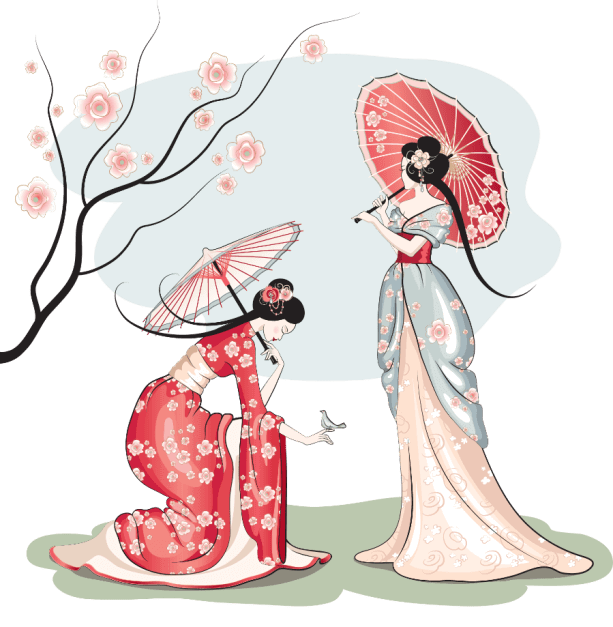 节日PPT模板 http://www.ypppt.com/jieri/
雨水的民间习俗
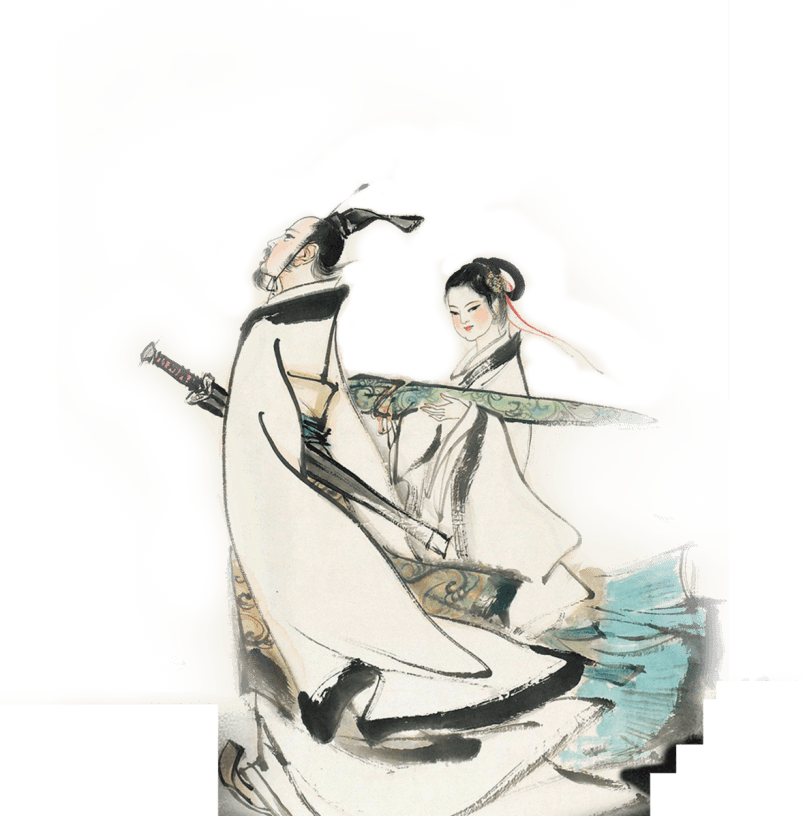 雨水节的另一个主要习俗则是女婿，女儿去给岳父岳母送节。
    送节的礼品则通常是两把藤椅，上面缠着一丈二尺长的红带，这称为“接寿”，意思是祝岳父岳母长命百岁。送节的另外一个典型礼品就是“罐罐肉”：用沙锅炖了猪脚和雪山大豆，海带，再用红纸，红绳封了罐口，给岳父岳母送去。这是对辛辛苦苦将女儿养育成人的岳父岳母表示感谢和敬意。如果是新婚女婿送节，岳父岳母还要回赠雨伞，让女婿出门奔波，能遮风挡雨，也有祝愿女婿人生旅途顺利平安的意思。
[Speaker Notes: https://www.ypppt.com/]
节气
节气
雨水，是二十四节气之中的第2个节气，位于每年正月十五前后（公历2月18-20日），太阳到达黄经330°。雨水和谷雨、小雪、大雪一样，都是反映降水现象的节气。
雨水，是二十四节气之中的第2个节气，位于每年正月十五前后（公历2月18-20日），太阳到达黄经330°。雨水和谷雨、小雪、大雪一样，都是反映降水现象的节气。
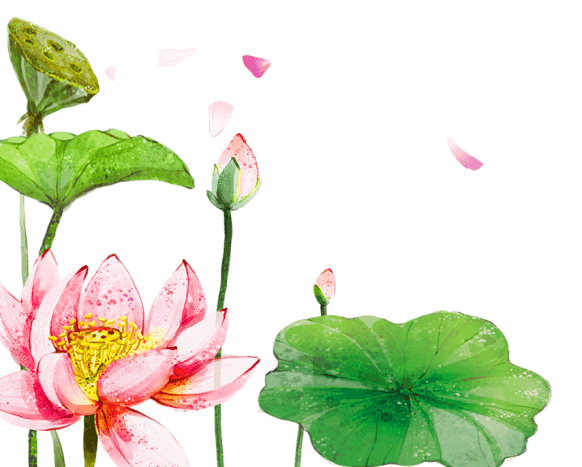 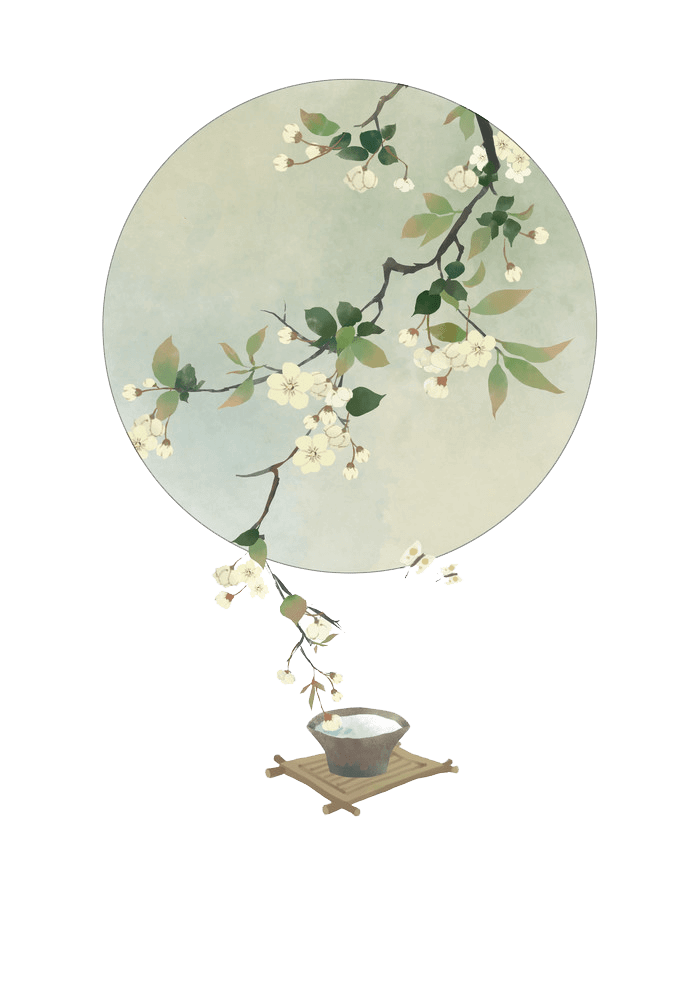 节气
雨水，是二十四节气之中的第2个节气，位于每年正月十五前后（公历2月18-20日），太阳到达黄经330°。雨水和谷雨、小雪、大雪一样，都是反映降水现象的节气。
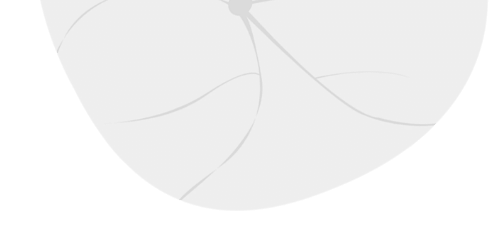 叁
雨水的习俗
请输入您的文字
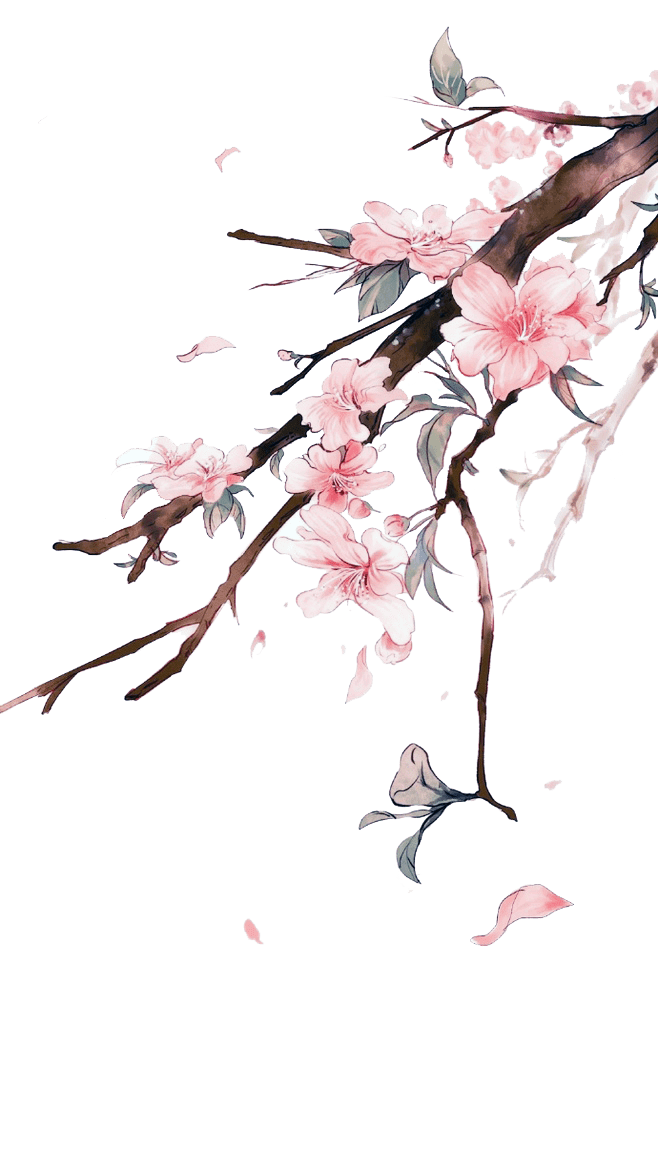 一候
獭祭鱼
雨水，是二十四节气之中的第2个节气，位于每年正月十五前后（公历2月18-20日），太阳到达黄经330°。雨水和谷雨、小雪、大雪一样，都是反映降水现象的节气。
二候
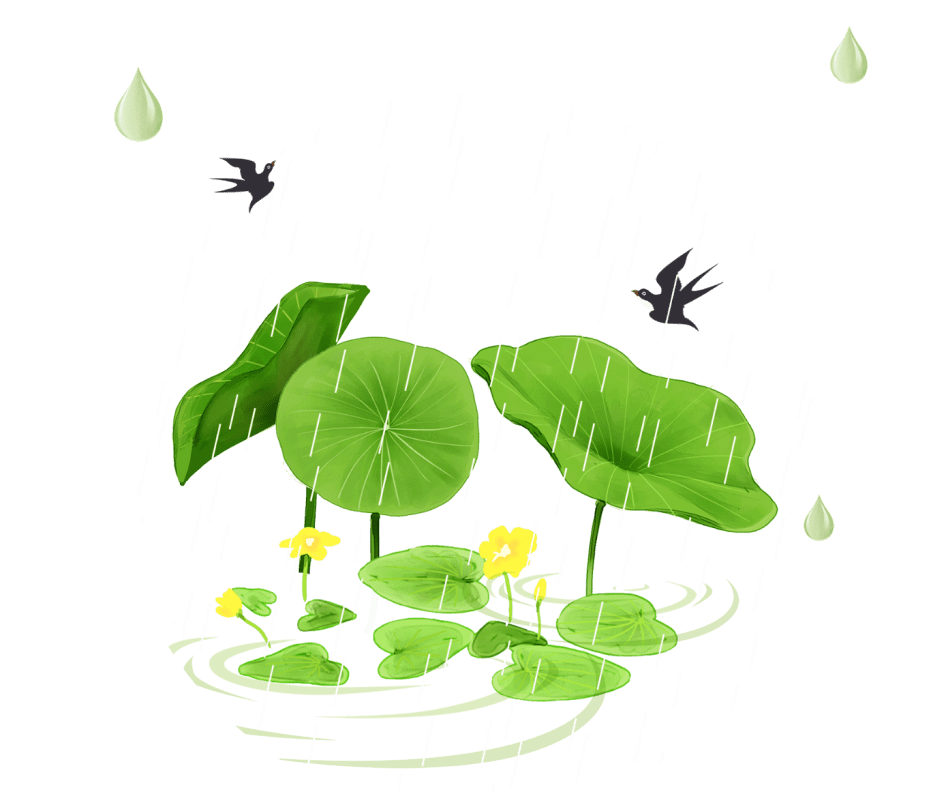 鸿雁来
雨水，是二十四节气之中的第2个节气，位于每年正月十五前后（公历2月18-20日），太阳到达黄经330°。雨水和谷雨、小雪、大雪一样，都是反映降水现象的节气。
三候
草木萌动
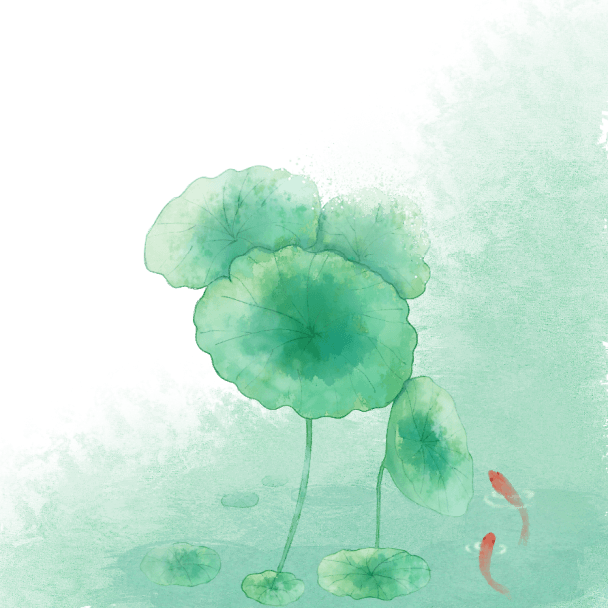 雨水，是二十四节气之中的第2个节气，位于每年正月十五前后（公历2月18-20日），太阳到达黄经330°。雨水和谷雨、小雪、大雪一样，都是反映降水现象的节气。
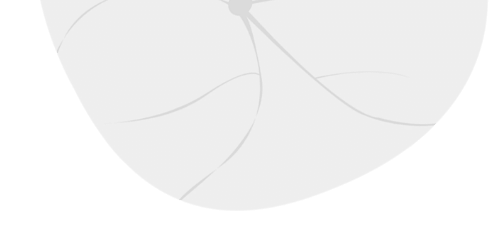 肆
雨水的诗词
请输入您的文字
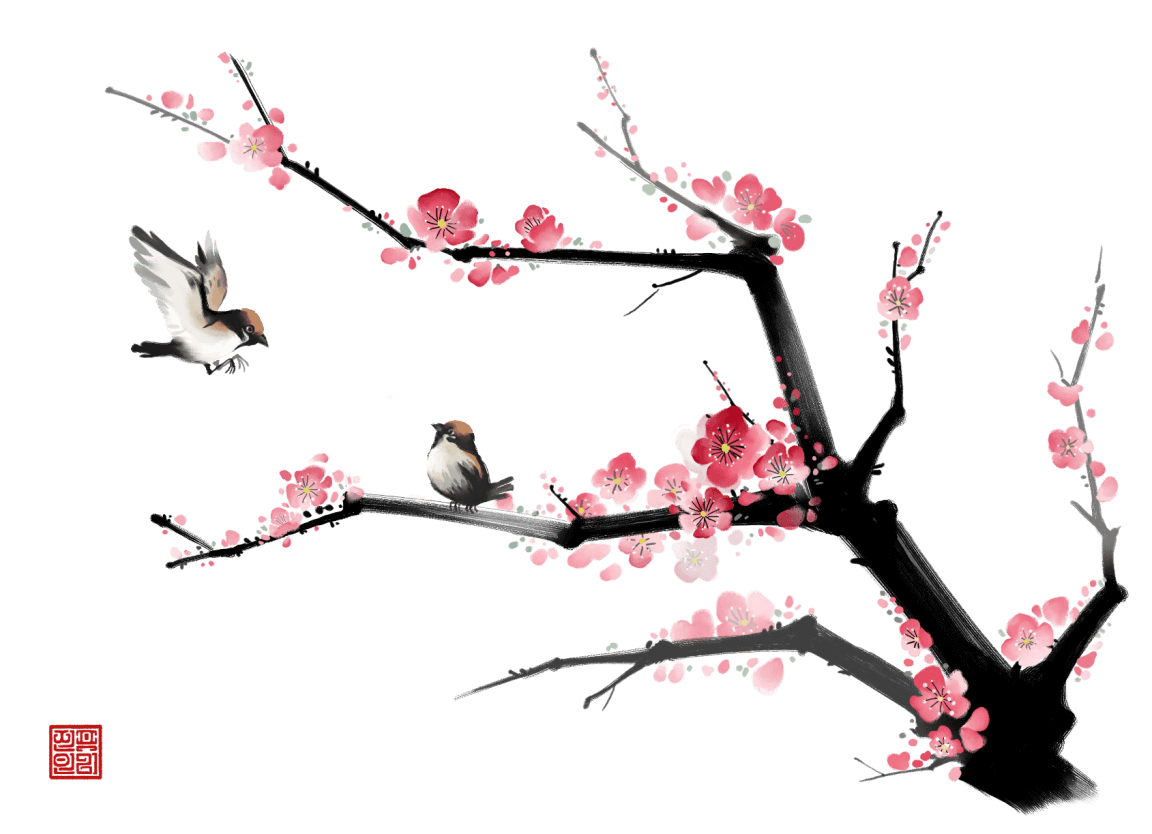 春夜喜雨
杜甫·唐  
　好雨知时节，当春乃发生。随风潜入夜，润物细无声。
　野径云俱黑，江船火独明。晓看红湿处，花重锦官城。
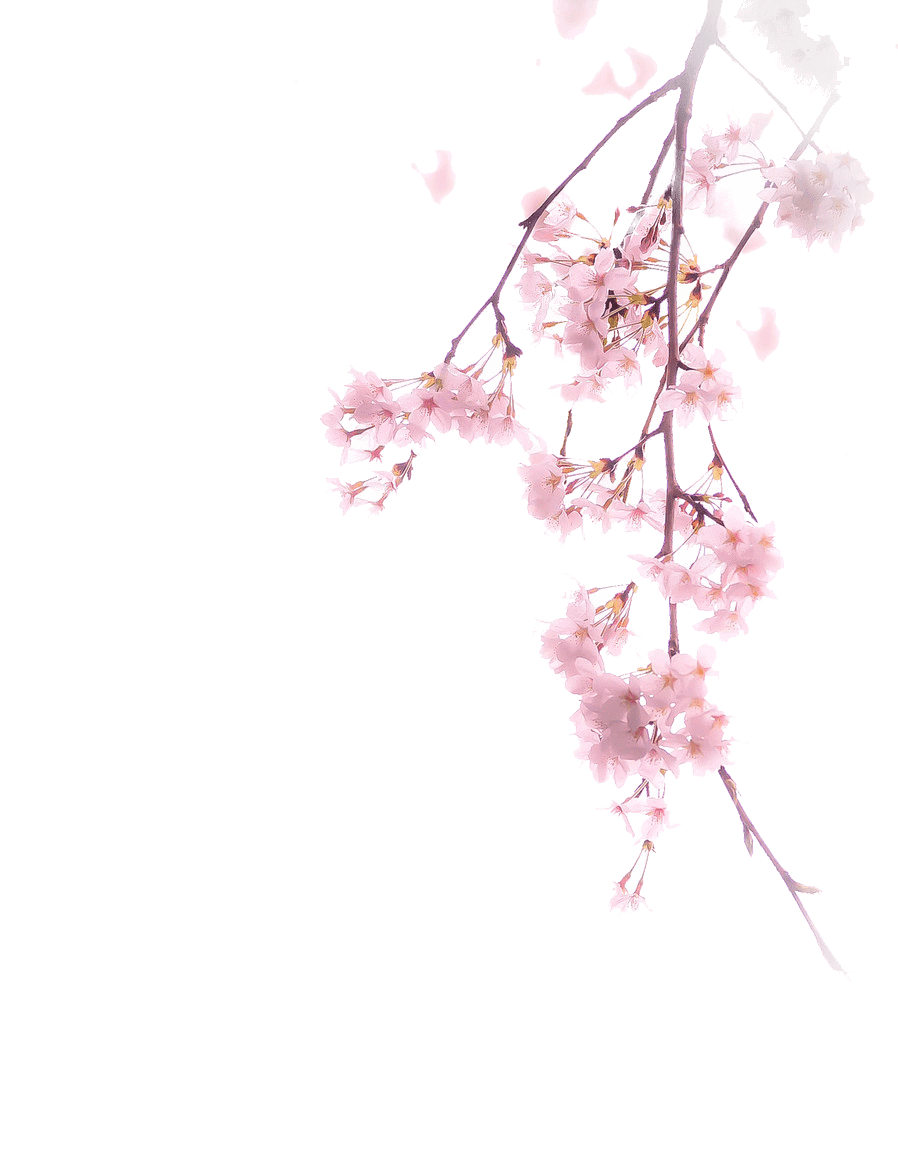 临安春雨初霁
　 陆游·宋
　　世味年来薄似纱，谁令骑马客京华。
　　小楼一夜听春雨，深巷明朝卖杏花。
　　矮纸斜行闲作草，晴窗细乳戏分茶。
　　素衣莫起风尘叹，犹及清明可到家。
春雨
　　 李商隐·唐
　　怅卧新春白袷衣，白门寥落意多违。
　　红楼隔雨相望冷，珠箔飘灯独自归。
　　远路应悲春晼晚，残霄犹得梦依稀。
　　玉铛缄札何由达，万里云罗一雁飞。
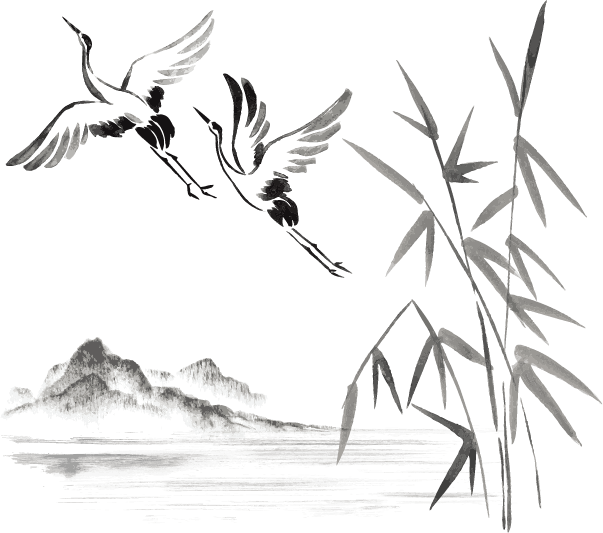 初春小雨
　　 韩愈·唐
　　天街小雨润如酥，草色遥看近却无。
　　最是一年春好处，绝胜烟柳满皇都。
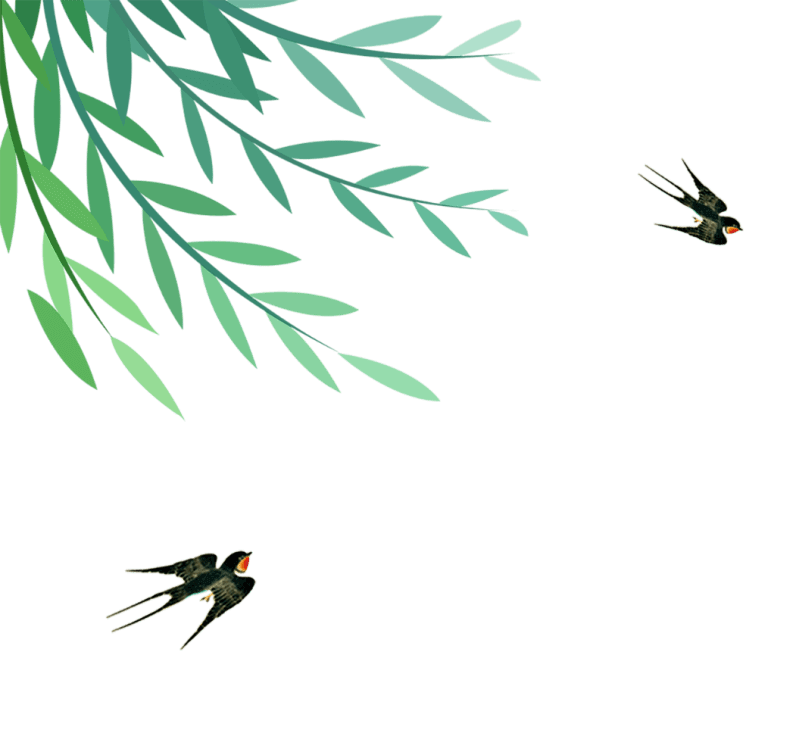 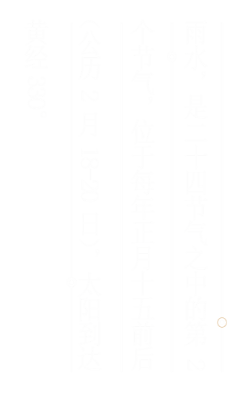 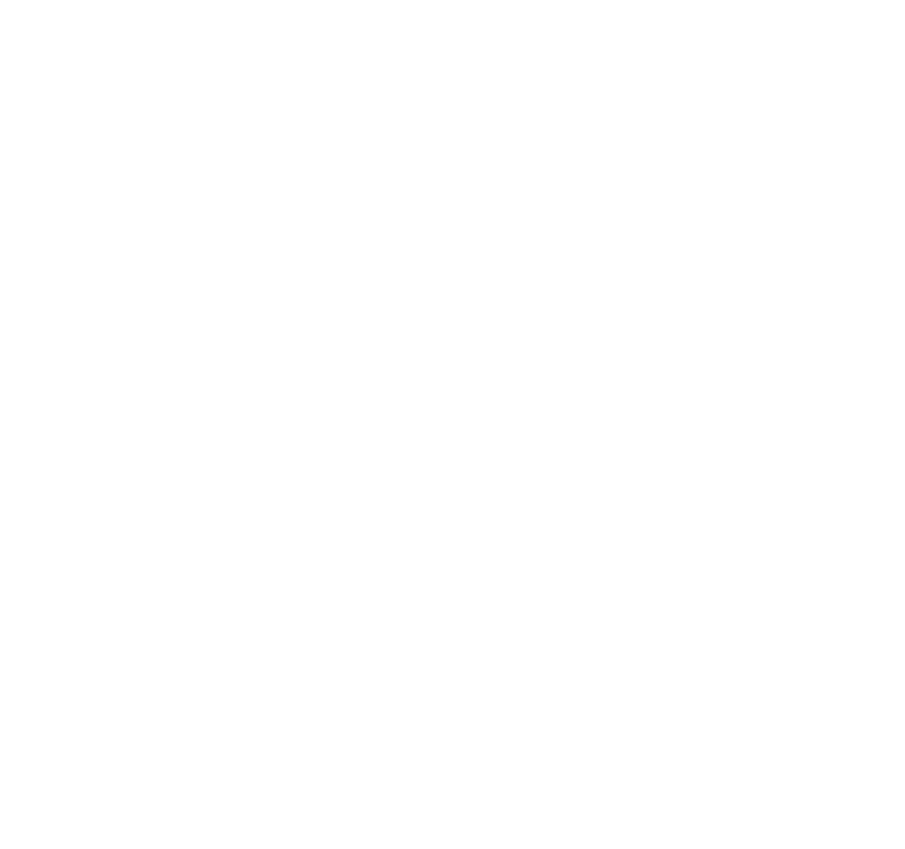 二十四节气
20XX.2.19
二/十/四/节/气
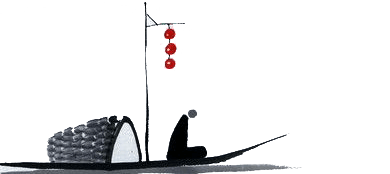 更多精品PPT资源尽在—优品PPT！
www.ypppt.com
PPT模板下载：www.ypppt.com/moban/         节日PPT模板：www.ypppt.com/jieri/
PPT背景图片：www.ypppt.com/beijing/          PPT图表下载：www.ypppt.com/tubiao/
PPT素材下载： www.ypppt.com/sucai/            PPT教程下载：www.ypppt.com/jiaocheng/
字体下载：www.ypppt.com/ziti/                       绘本故事PPT：www.ypppt.com/gushi/
PPT课件：www.ypppt.com/kejian/
[Speaker Notes: 模板来自于 优品PPT https://www.ypppt.com/]